Realizace projetku SB
Veselíčko
PRŮBĚŽNÁ EVALUAČNÍ ZPRÁVA
Shrnutí bodového hodnocení souladu lokálních 1/2 koncepcí s Koncepcí sociálního bydlení ČR 2015–2025
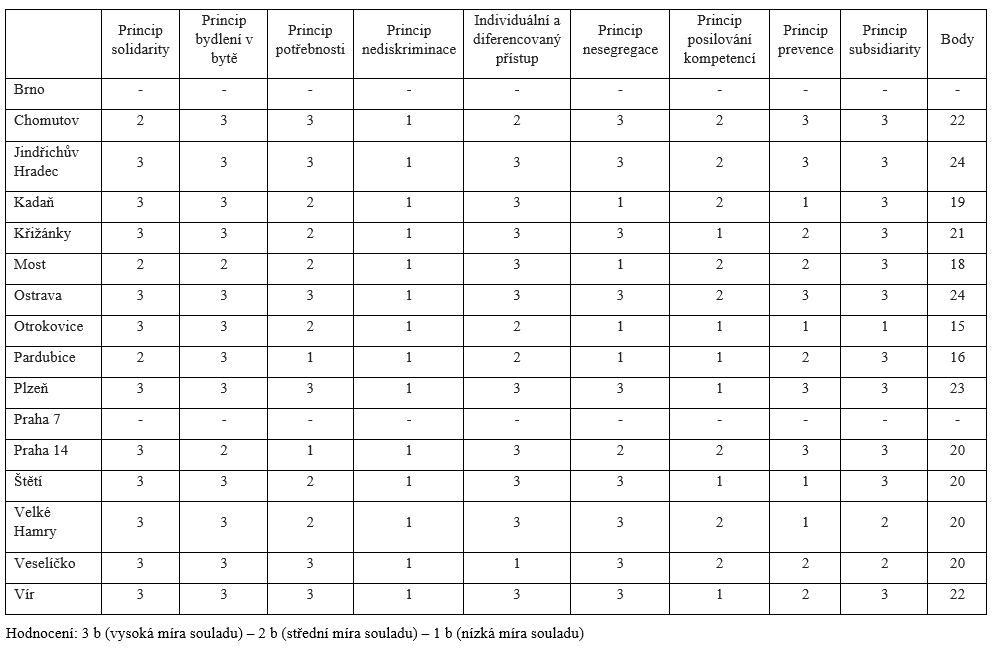 Shrnutí bodového hodnocení souladu lokálních 2/2   koncepcí s Koncepcí sociálního bydlení ČR 2015–2025
Koncepce jednotlivých obcí byly hodnoceny prostřednictvím souladu s jednotlivými principy, maximum bodů pro hodnocení míry souladu bylo 27, minimum 9. Celková míra souladu tak je v rozmezí 27–22 bodů (vysoká), 21–15 bodů (střední), 14–9 bodů (nízká).
Výsledná míra souladu jednotlivých obcí s Koncepcí sociálního bydlení ČR 2015–2025:
vysoká (27–22 b)
Ostrava, Jindřichův Hradec (24 b)
Plzeň (23 b)
Chomutov, Vír (22 b)
střední (21 – 15 b)
Křižánky (21 b)
Praha 14, Štětí, Velké Hamry, Veselíčko (20 b)
Kadaň (19 b)
Most (18 b)
Pardubice (16 b)
Otrokovice (15 b)
nízká (14–9 b.)
Aktivity
21. 3. přednáška spojenou s besedou na téma  Jak porozumět svým dětem aneb Proč děti zlobí - Mgr. Marie Kaňovská z Centra pro rodinu Jitřenka Hranice. 
1.4. Pracovní cesta do spřátelené obce Vír
9.4.2019 Setkání sociálních pracovníků v obci Veselíčko (9.30)
Kontaktní centrum MPSV ( Eliška Špičková, Marek Laichman, Karolina Pavlíčková a Blanka Mahdalová).  metodičky oblastní kanceláře projektu „Systémová podpora soc. práce v obcích, Buďme profi“  2 x Ol ,2 x Praha
13.4. Pomazánkové Velikonoce
18.6.2019 – Pracovní setkání starostů a soc. pracovníků z okolních obcí připravuje se
Příprava zahraniční cesty
Výstupní dokumenty
Metodika sociální práce
- EM zpracuje kapitoly obecného rázu
- PT proces sociální práce a nejčastější oblasti podpory klientů v SB  (zpracovává)
 
Metodika prevence ztráty bydlení 
je zpracováno, doplní se síť aktérů a závěrečná doporučení
- AP